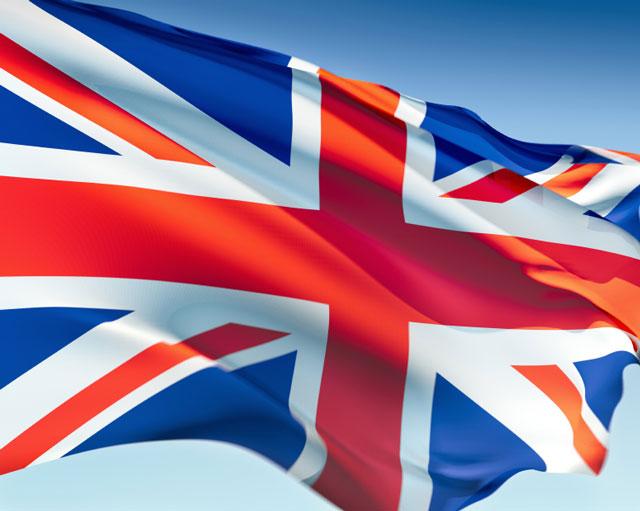 Capitals. England. Scotland. Wales. Northern Ireland.
1
D
N
O
N
L
O
B
U
R
G
H
N
I
D
2
E
N
B
I
L
U
3
D
R
D
C
A
I
F
F
4
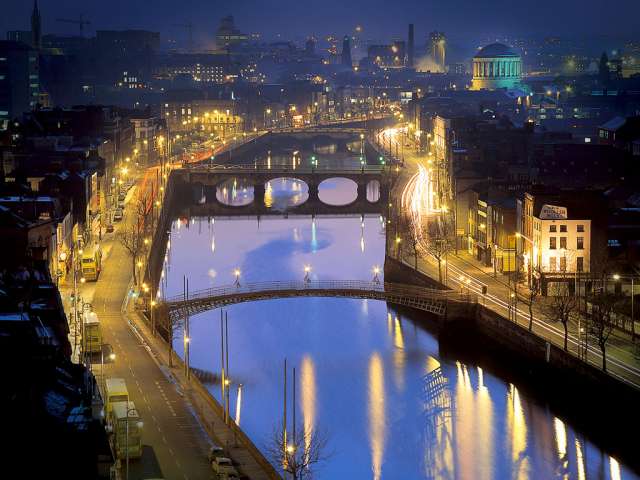 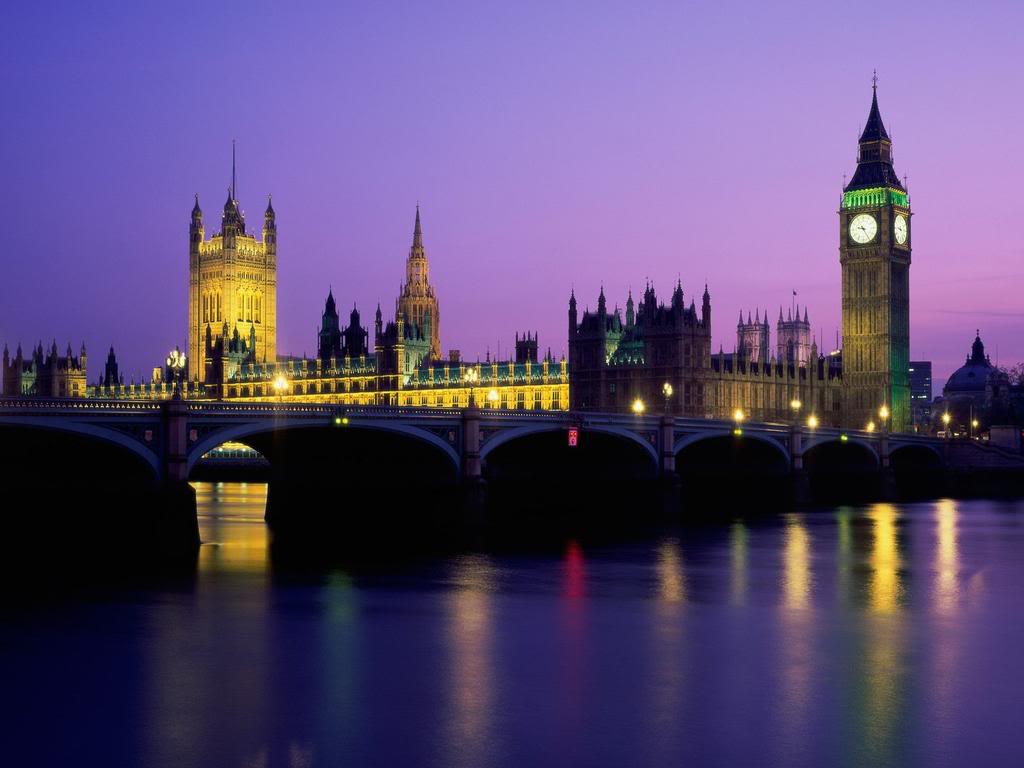 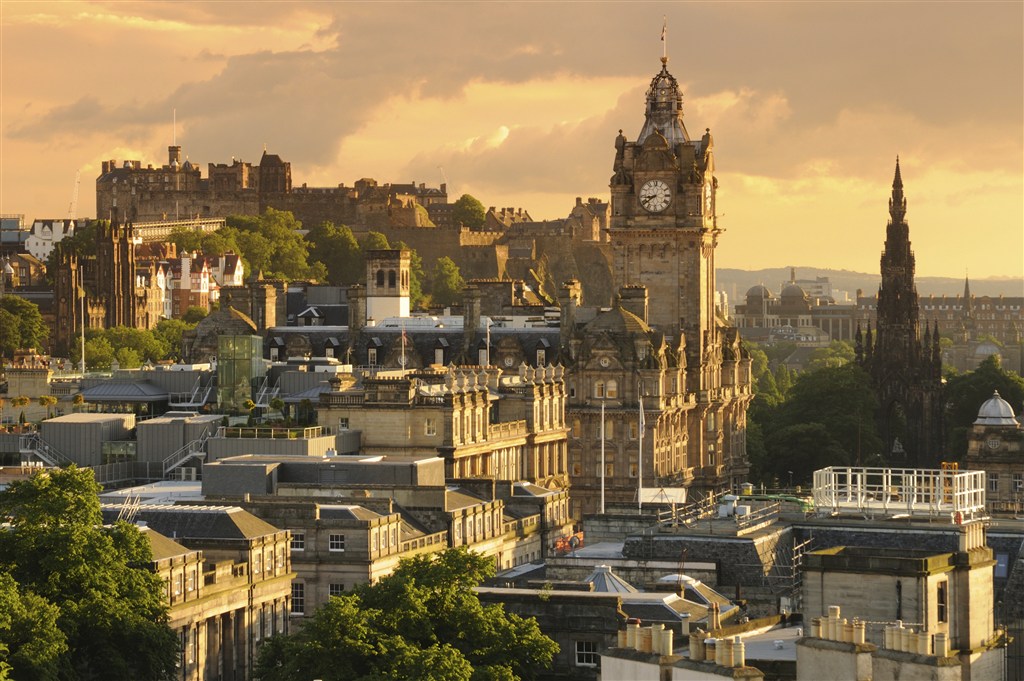 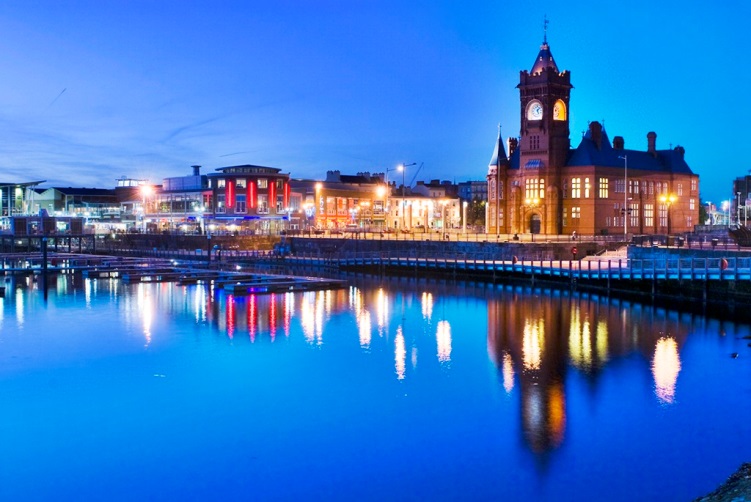 1. The capital of England
2. The capital of Scotland
3. The capital of 
The Northern Ireland
4.The capital of Wales
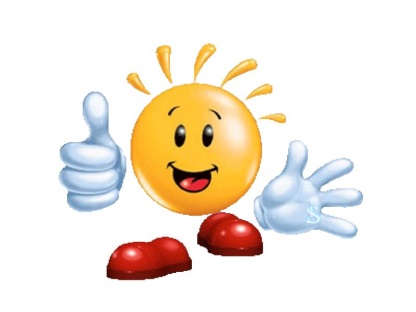 Well-done !